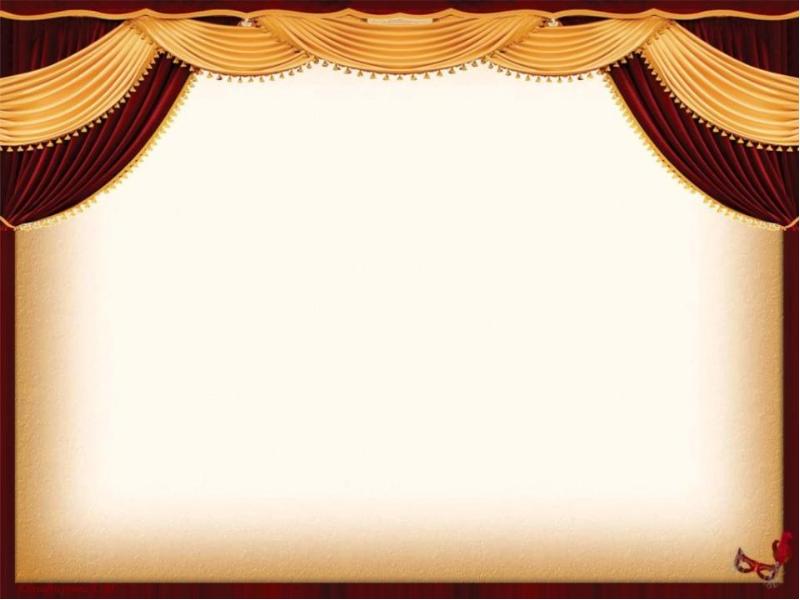 МАДОУ детский сад № 389 Проект  «Театры Екатеринбурга»Участники:Дети 9 группы Педагог : Петрова Надежда Степановна
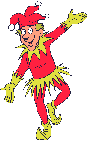 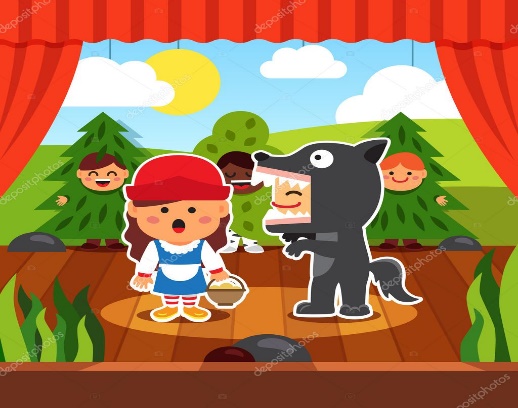 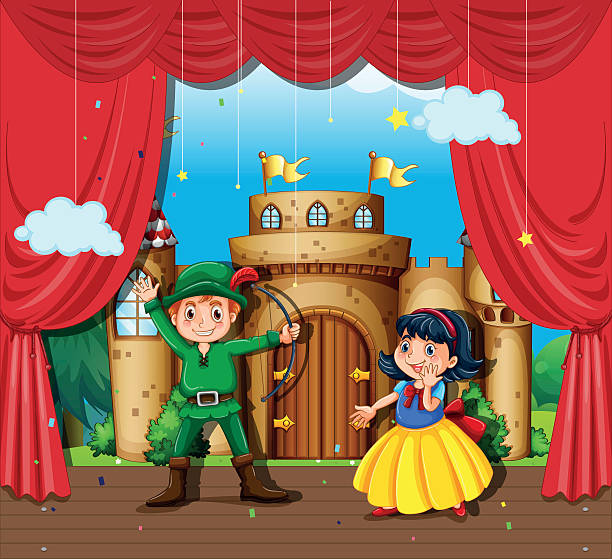 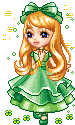 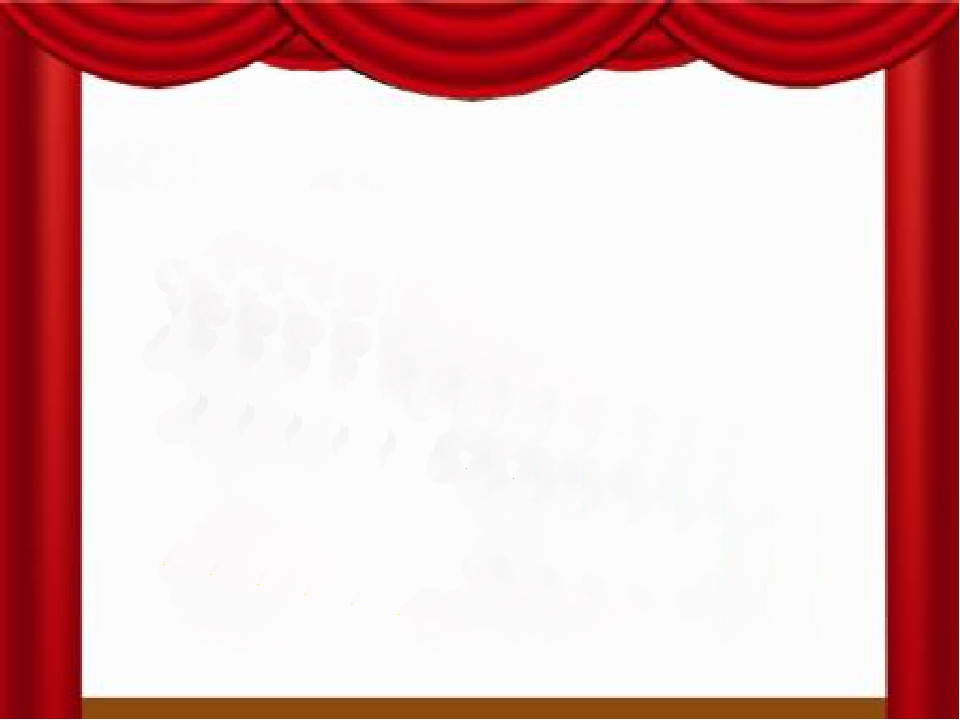 Екатеринбург – один из крупнейших театральных центров России, по количеству театров он занимает 3-е место в России
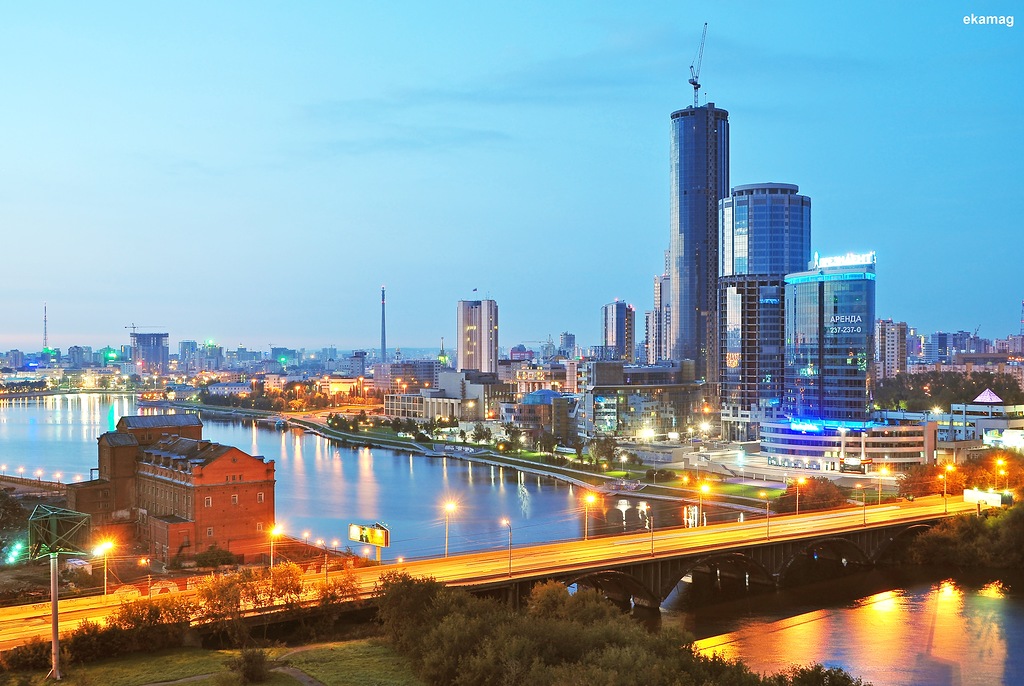 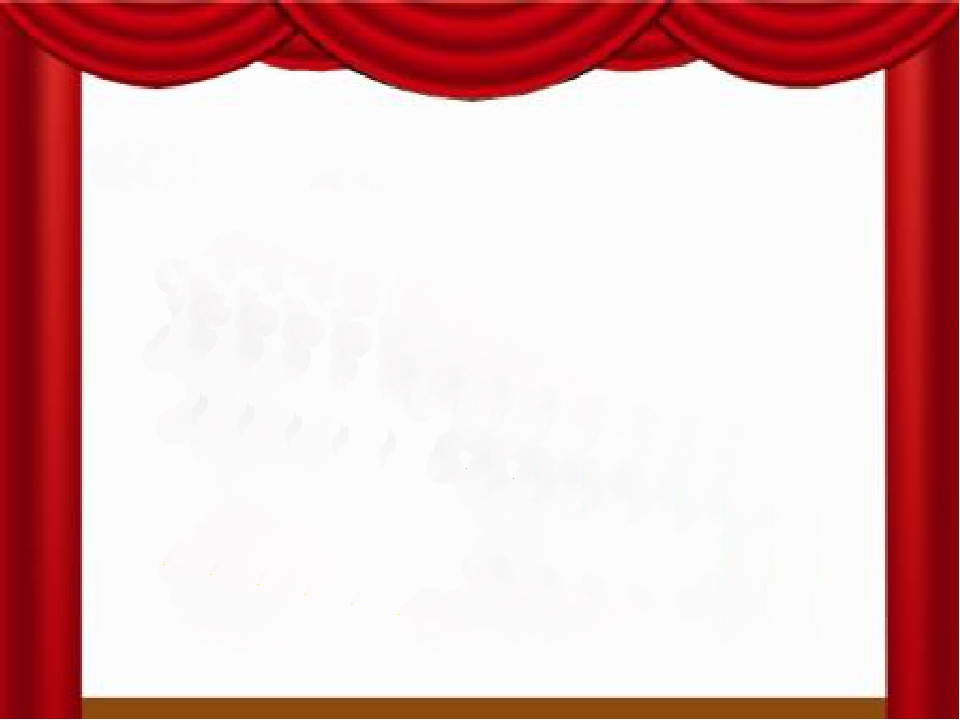 Среди них немало театров, в репертуаре которых интересные спектакли для детей
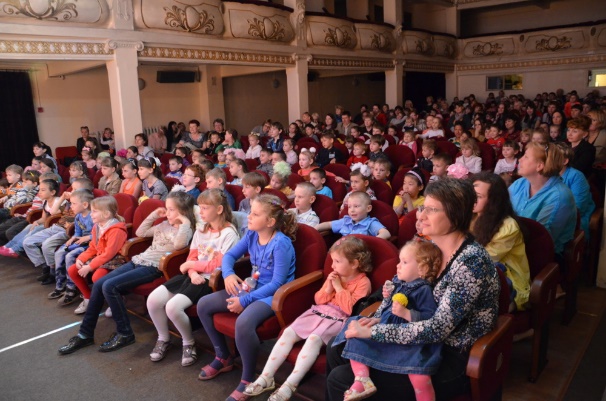 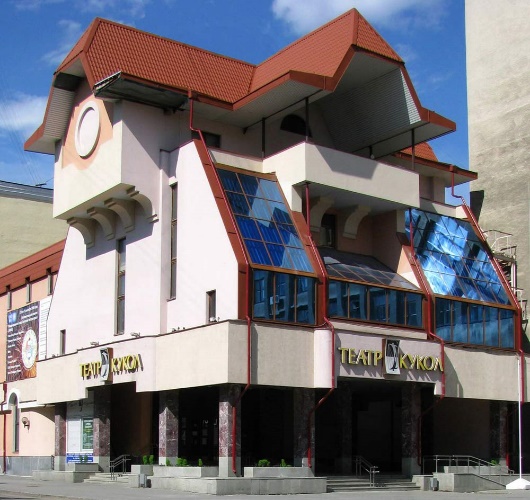 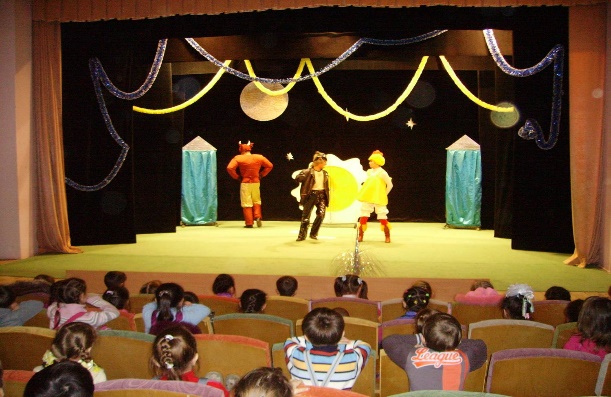 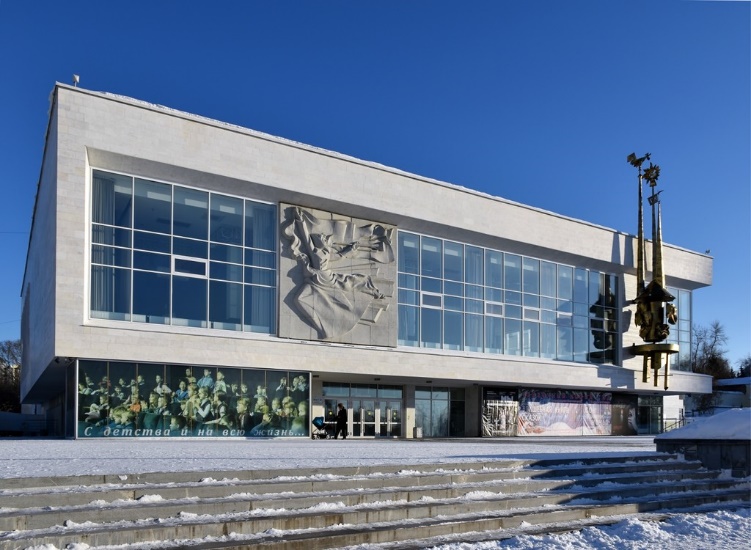 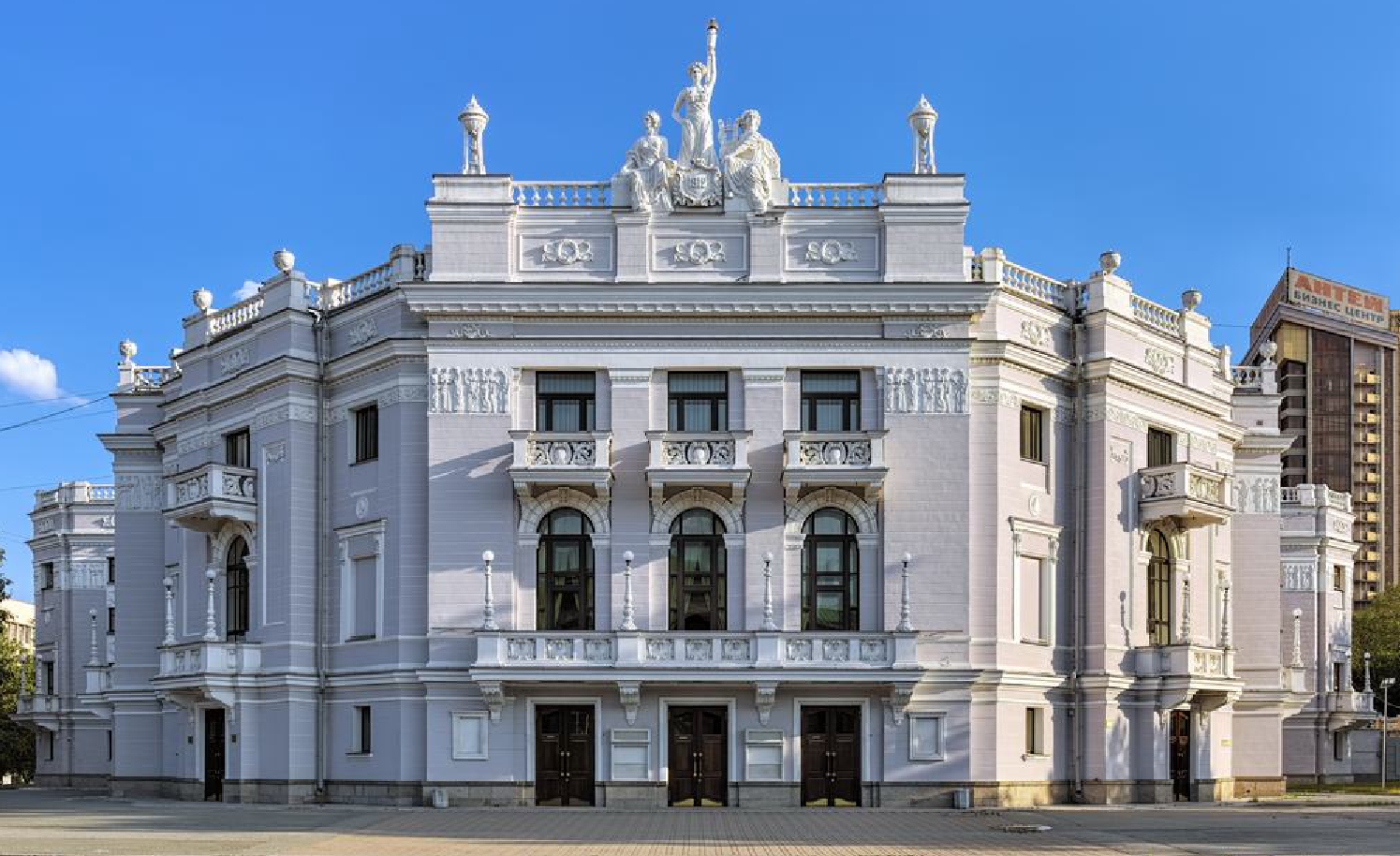 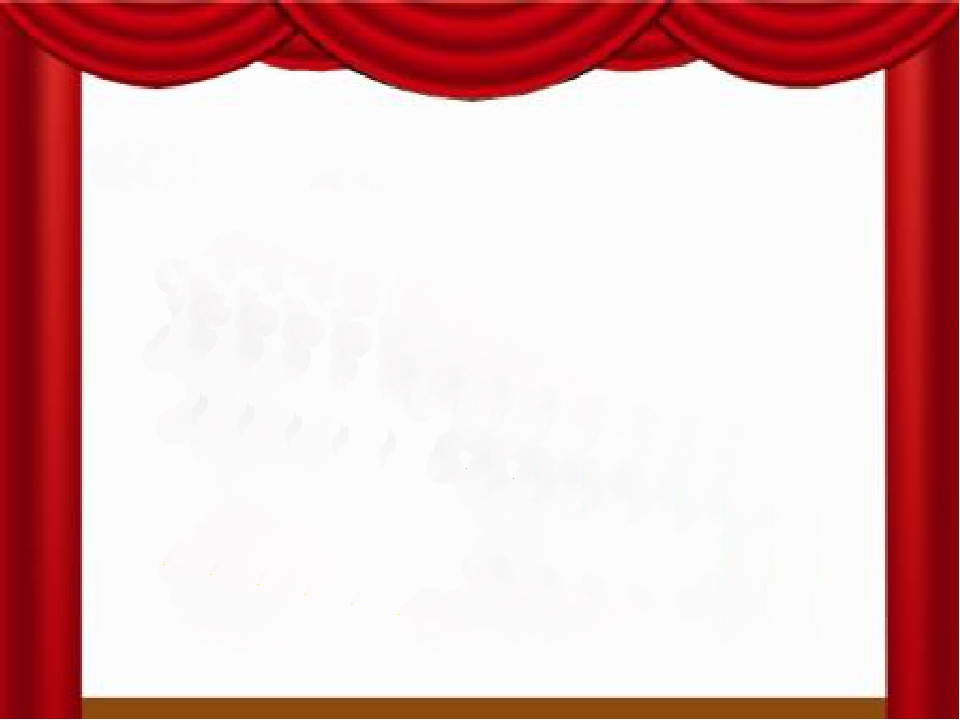 Проект «Театры Екатеринбурга»
Паспорт проекта
По деятельности участников проекта: практико –  ориентированный
Форма представления: презентация с видеоматериалом
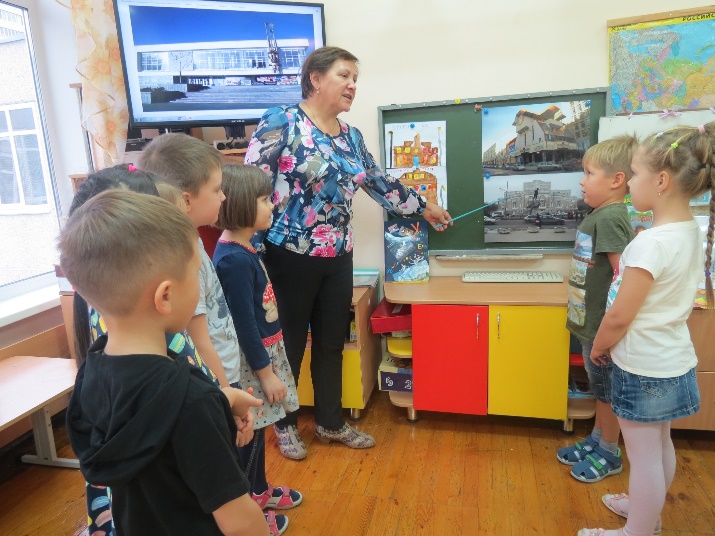 Тип проекта: информационно – практико – ориентированный
Направления: - совместная деятельность с детьми;- взаимодействие с родителями
Срок реализации: с августа 2018г. по ноябрь 2018г.
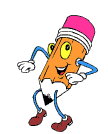 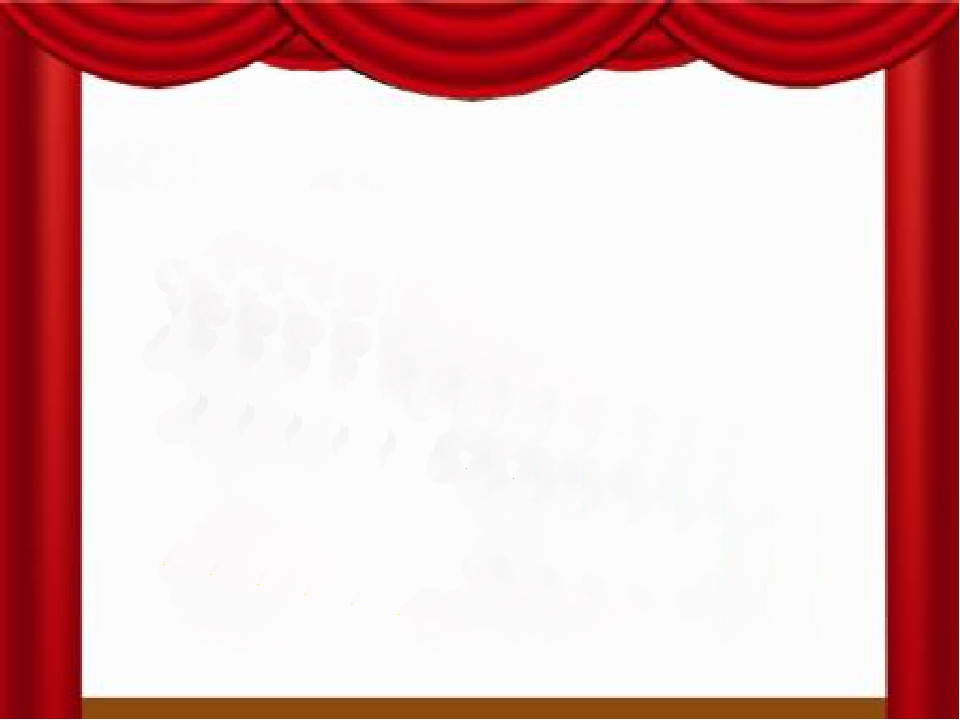 Проблема:Недостаточное внимание к театру как средству воспитания детейНеобходимость в приобщении детей к театральному искусству, как средству воспитания дошкольниковЦель: Приобщение детей к театральному искусству, способствование формированию творческой личности Задачи:Закрепить знания детей о театрах городаРасширить знания детей о современном театральном искусстве, закрепить основы норм поведения в театреРасширить представления детей о театре, его видах, атрибутах, костюмах, декорацииРазвивать эмоциональность и выразительность речи у дошкольников, формировать навыки культуры общенияВоспитывать  чувство гордости за свой город, эмоционально – ценностное отношение
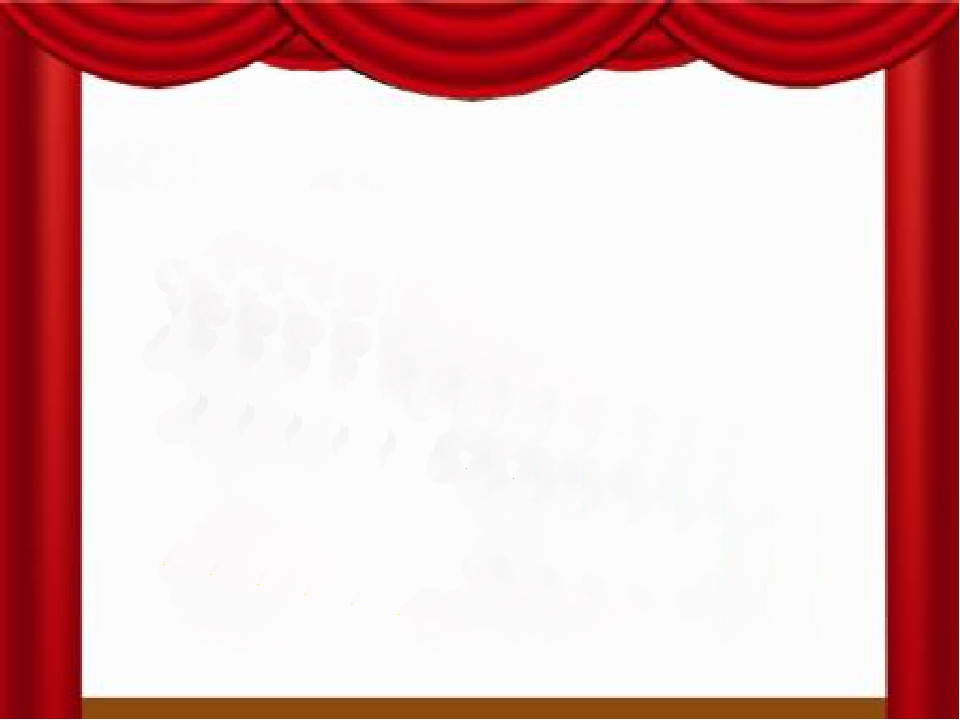 Наглядные: демонстрация наглядного материала (иллюстрации, плакаты, презентации, виртуальные экскурсии, просмотры театральных произведений для детей с использованием ИКТ)Словесные: беседы о театре,, объяснение театральных понятий, словесные инструкции, чтение художественной литературыПрактические: упражнения на развитие интонации, силы голоса, совместное изготовление декораций, костюмов, атрибутов, посещение театров городаИгровые: театрализованные, дидактические, настольно – печатные и сюжетно – ролевые игры
Методы и приемы
Беседы c детьми                 Доклады и презентации
Этап погружения
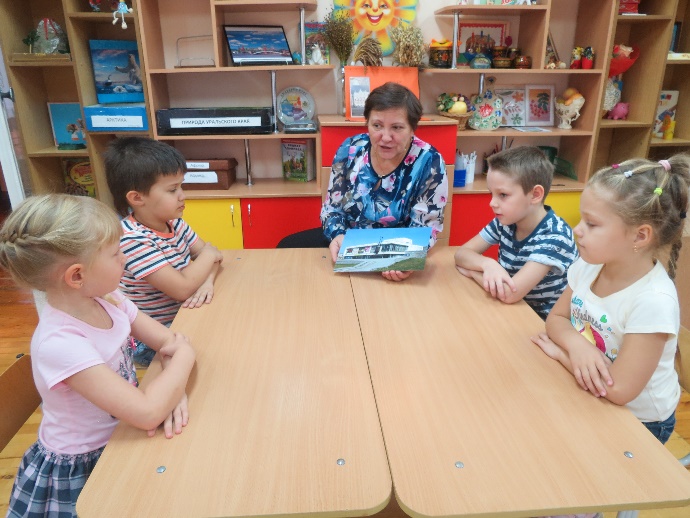 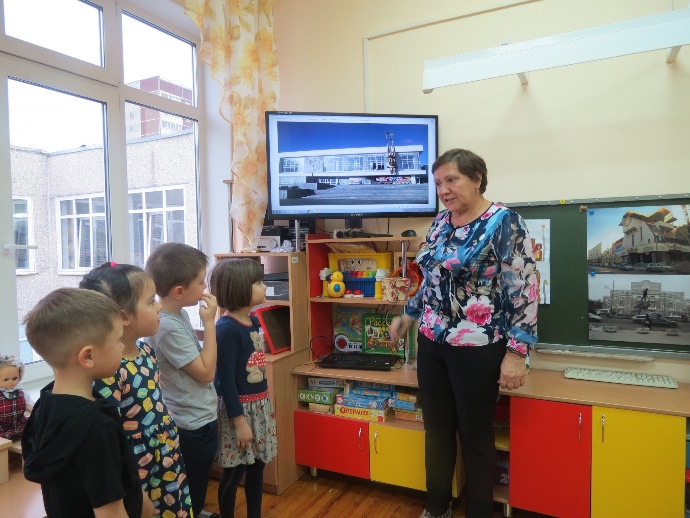 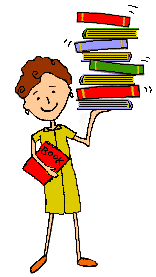 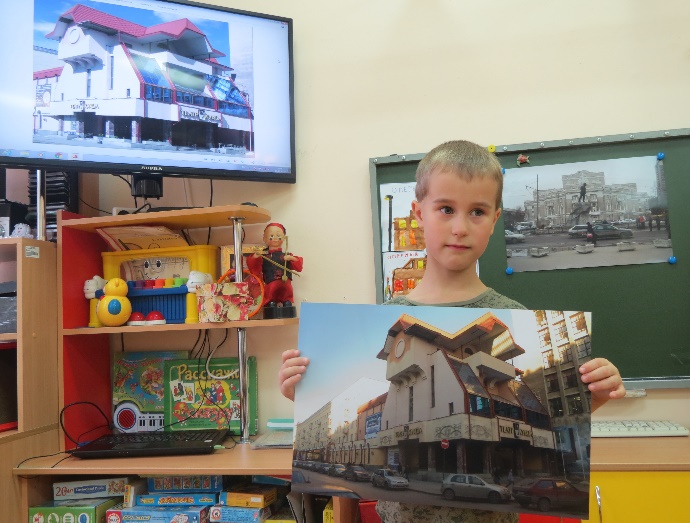 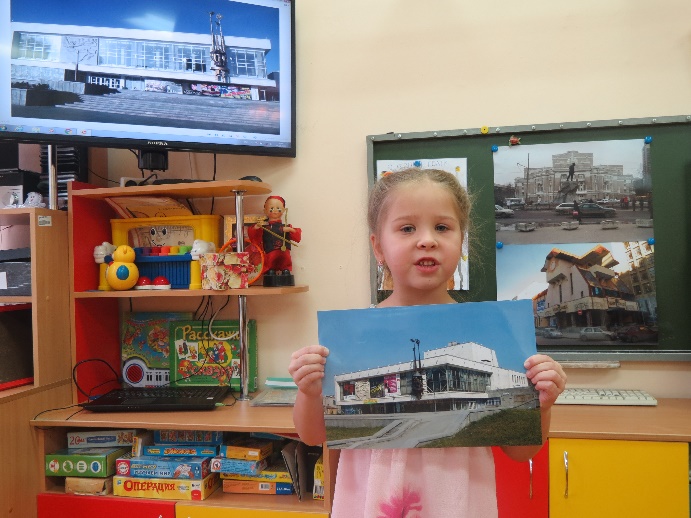 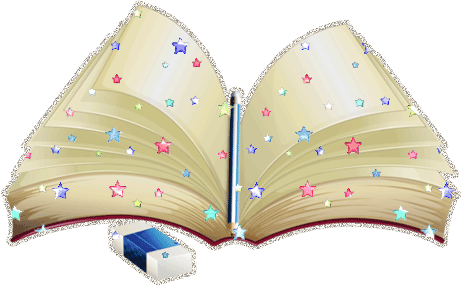 Этап погружения
Составление  рассказов о театрах города
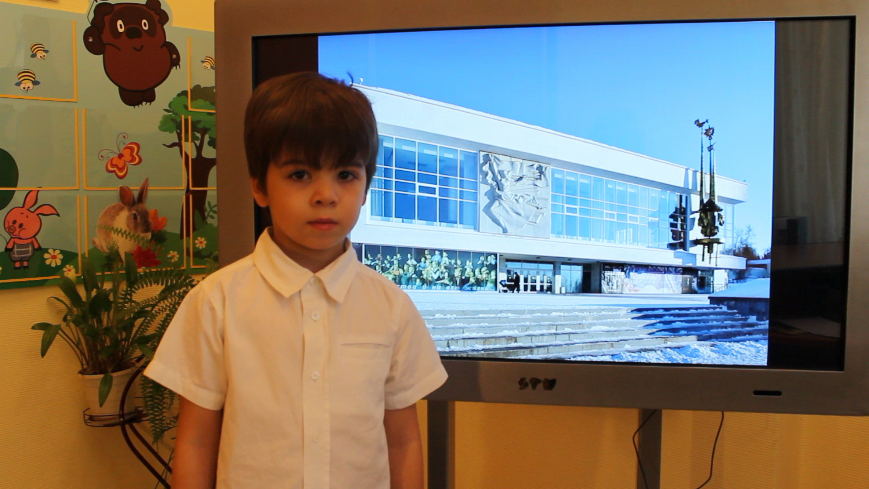 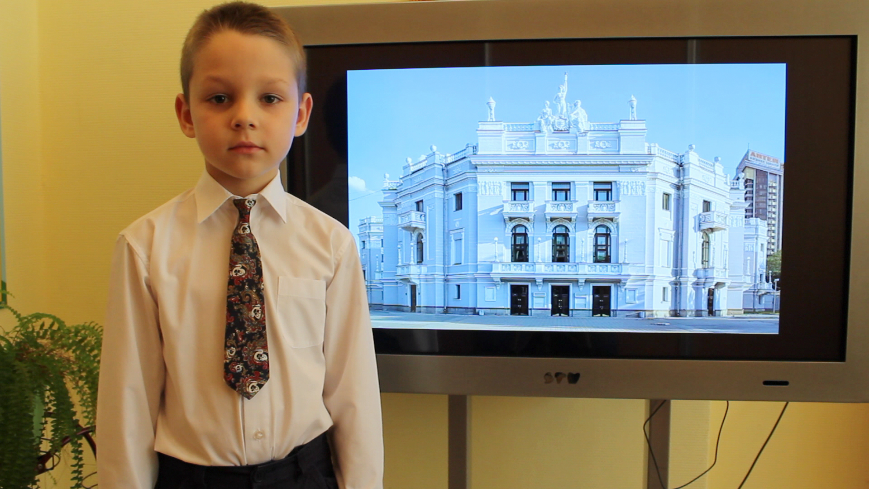 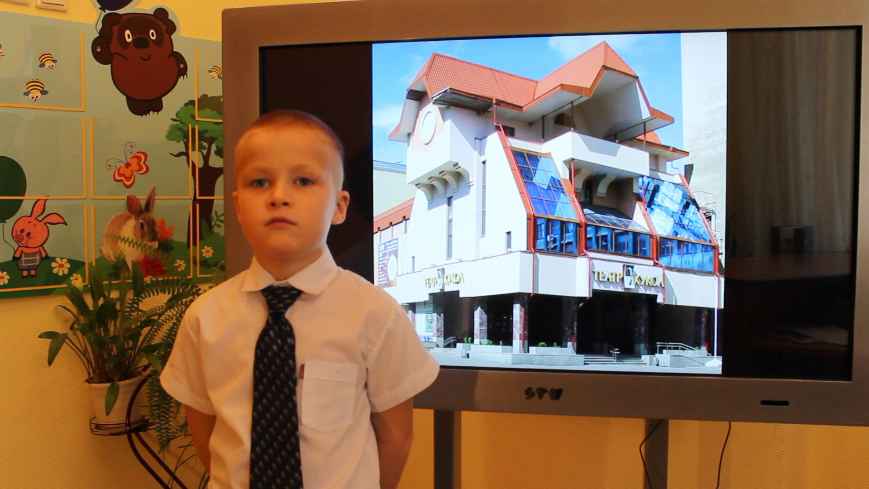 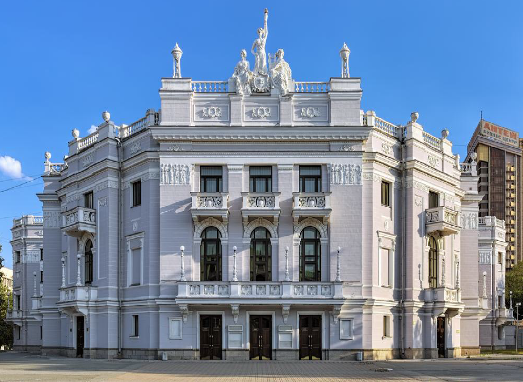 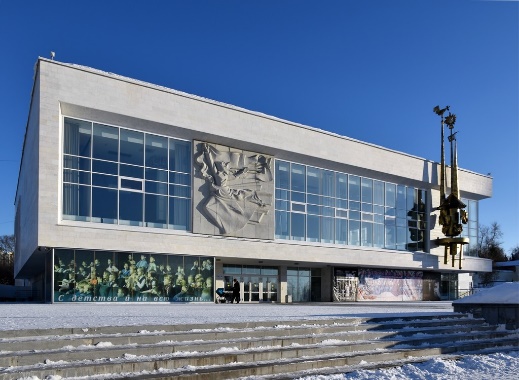 Этап погружения
Игры          Чтение              Виртуальные экскурсии
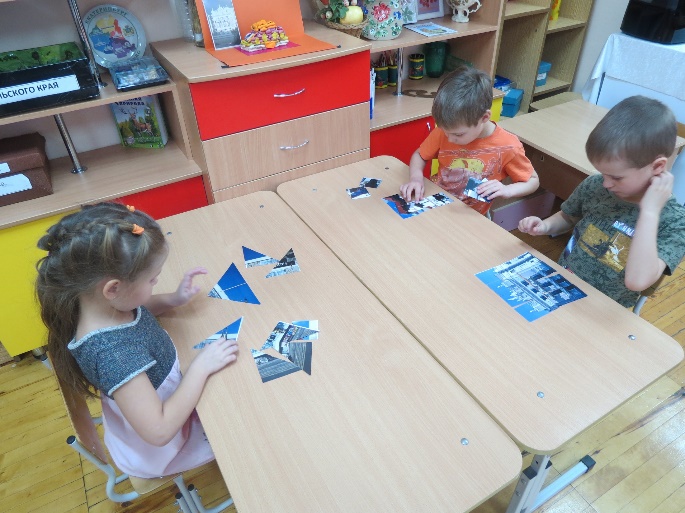 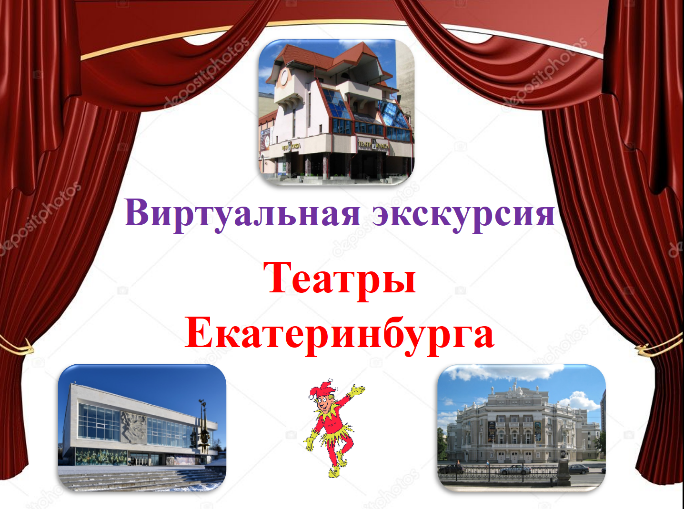 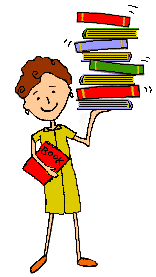 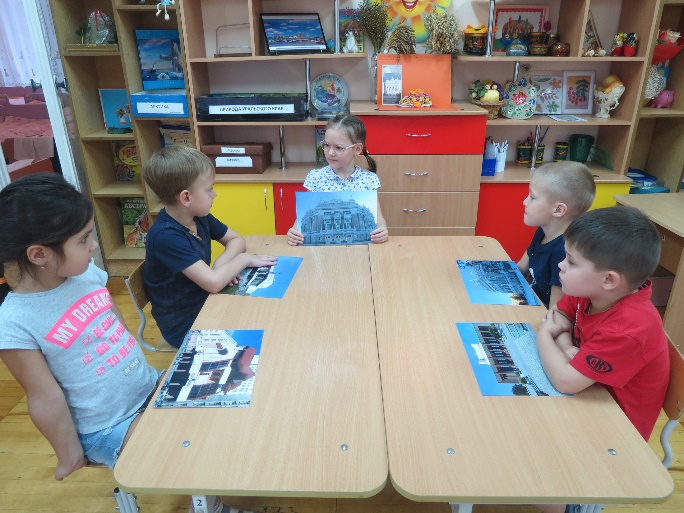 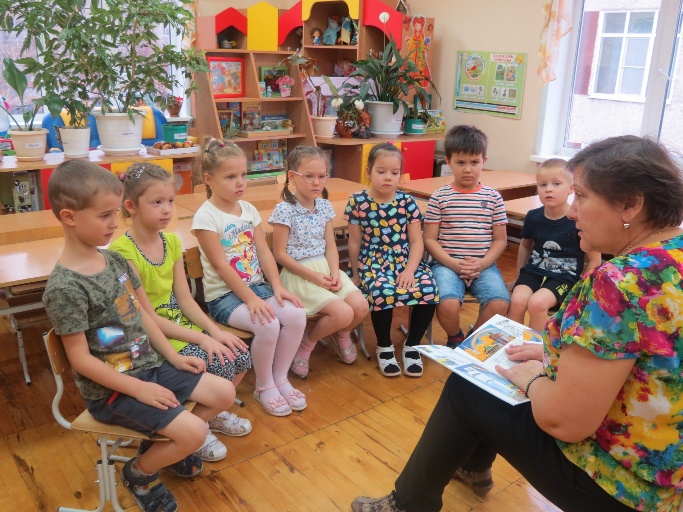 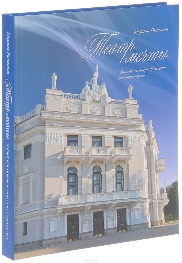 Этап погружения
Посещение театров города с родителями
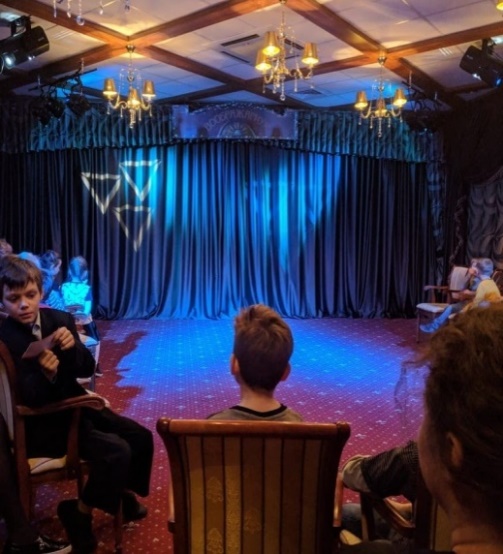 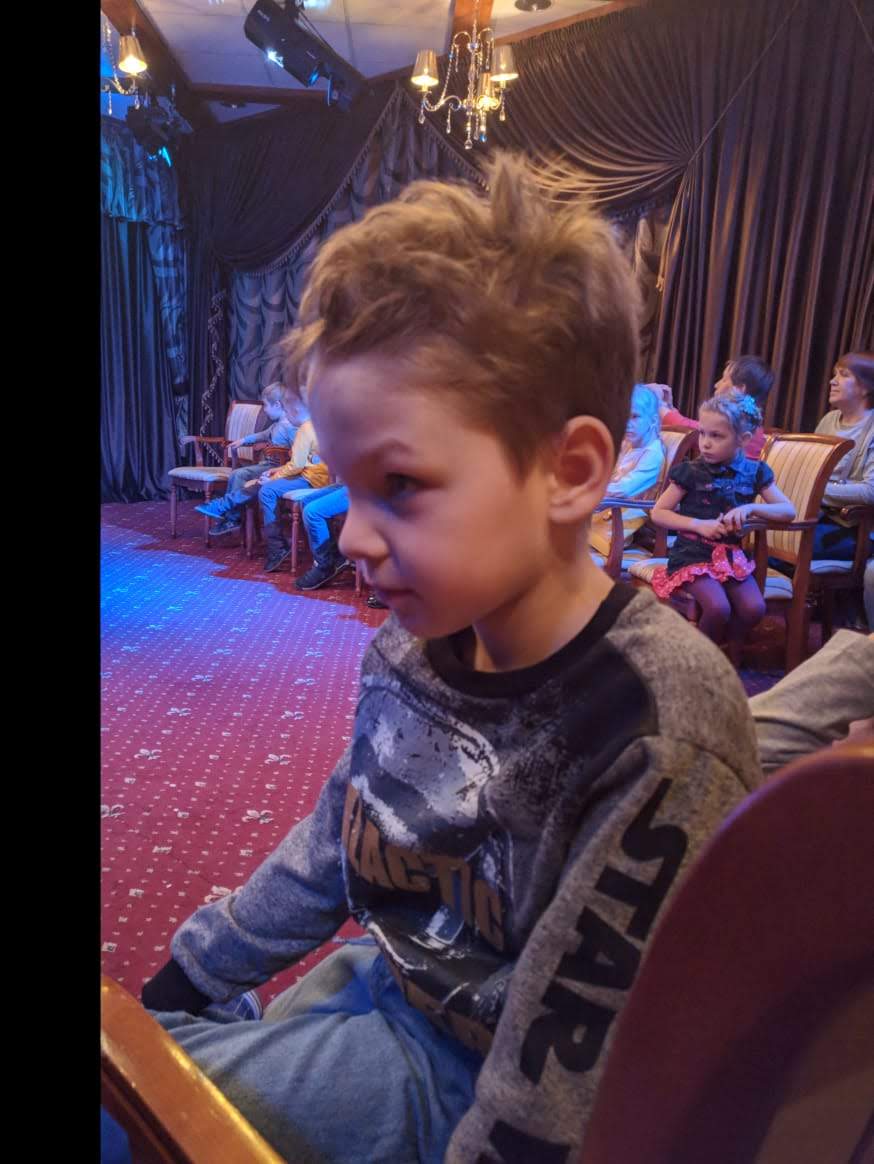 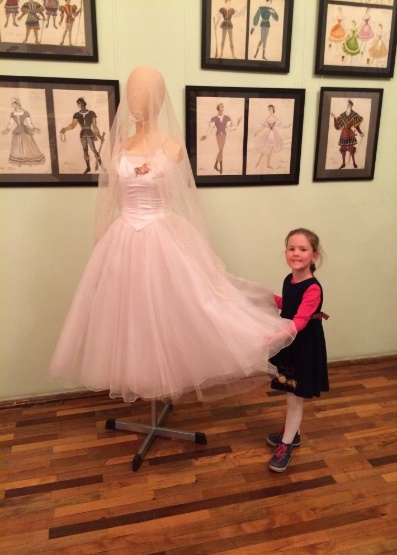 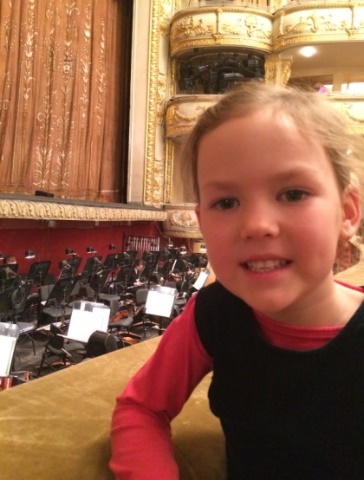 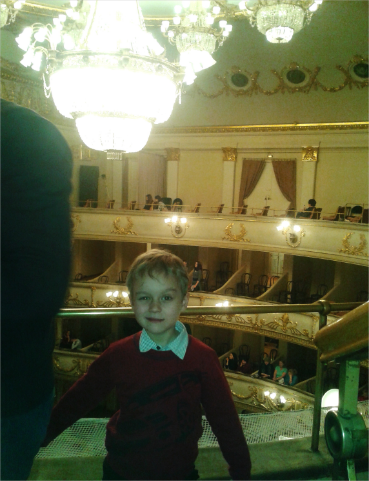 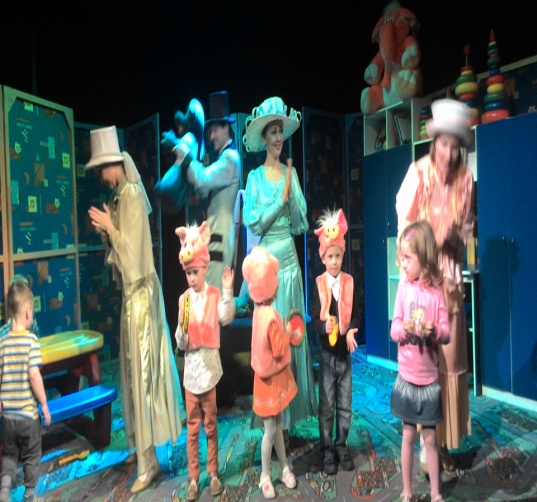 Совместное создание игрового, театрализованного пространства в группе
Практический
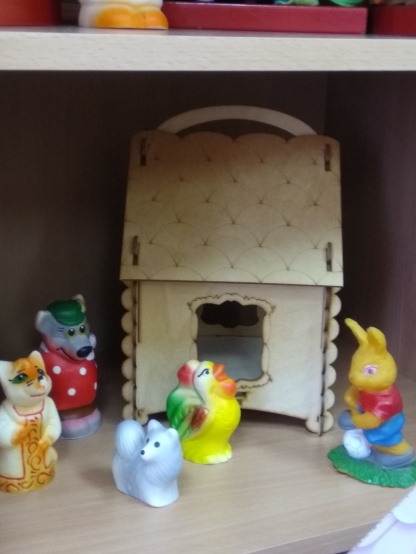 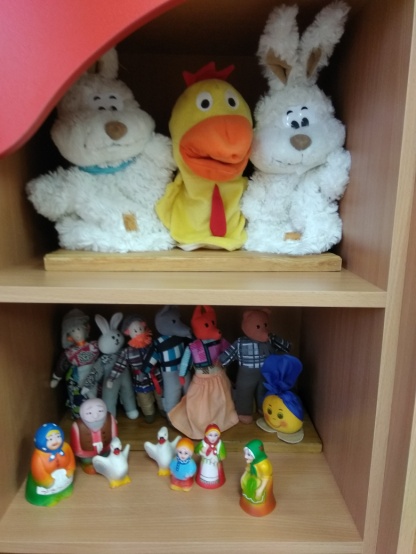 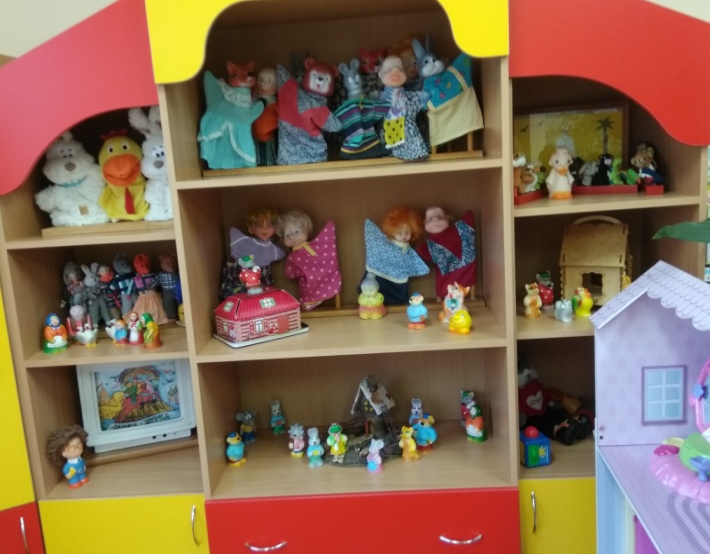 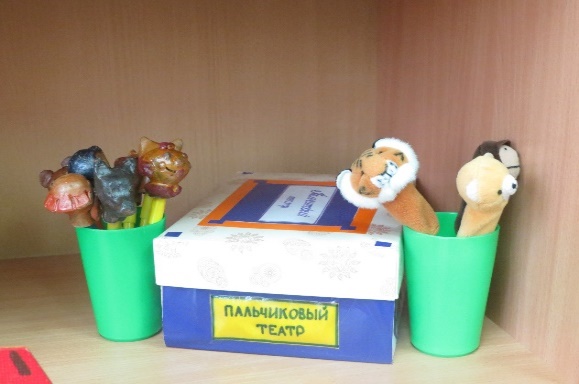 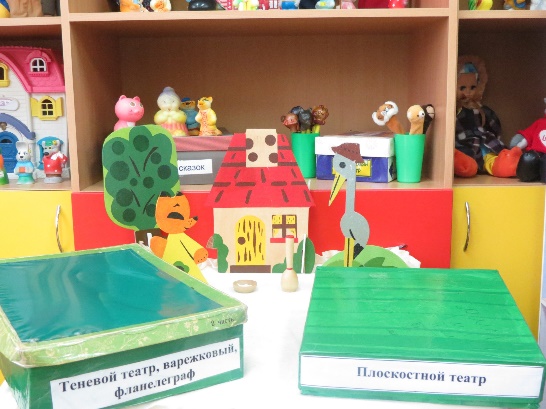 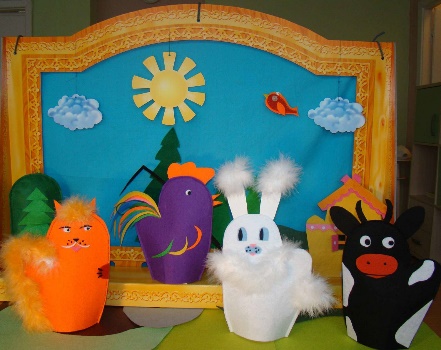 Совместное изготовление декораций, костюмов,  атрибутов
Практический
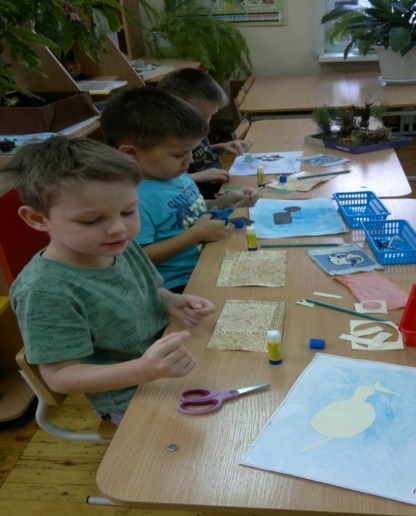 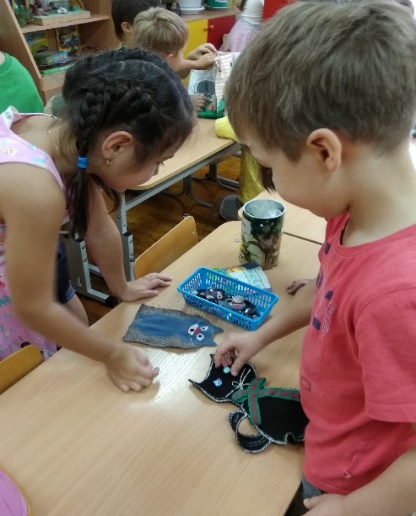 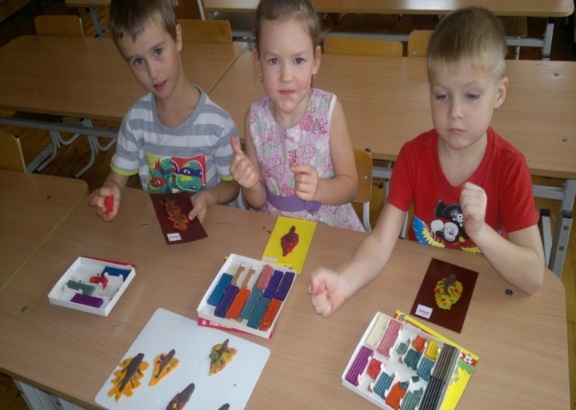 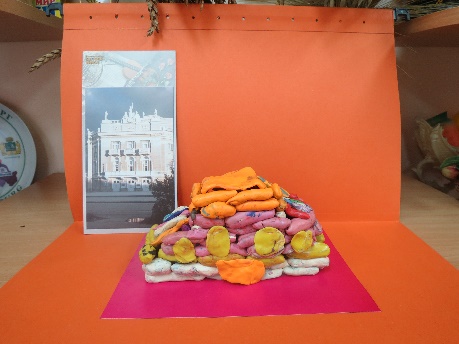 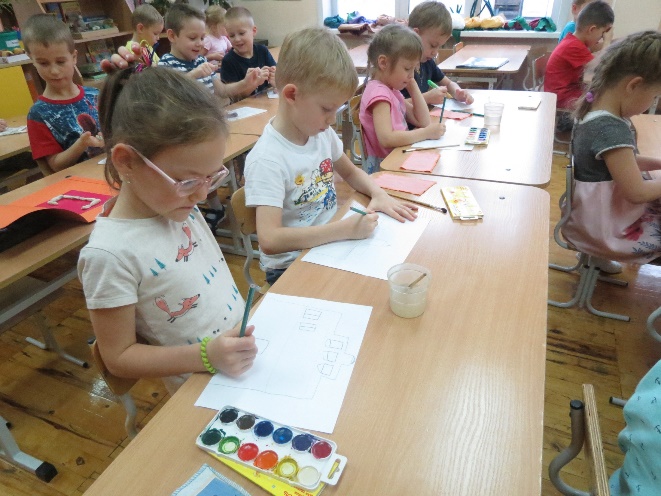 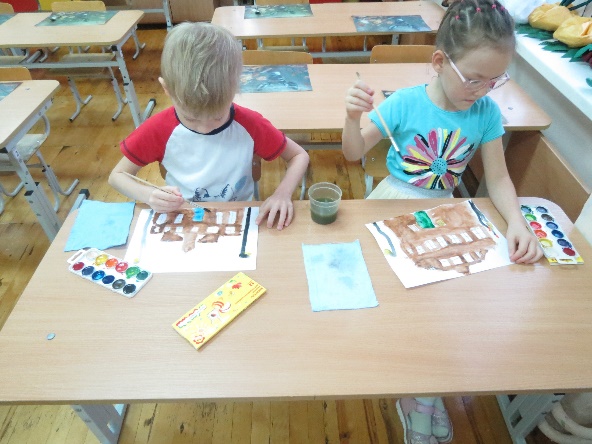 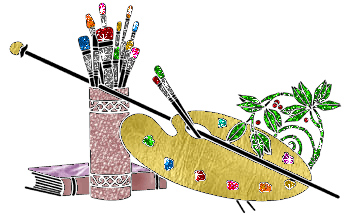 Организация игр для преодоления эмоциональных трудностей детей,  уроки      кукловождения
Практический
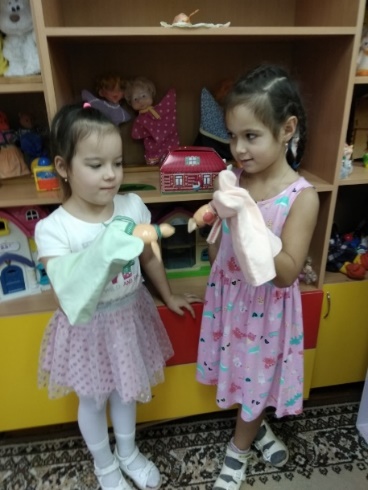 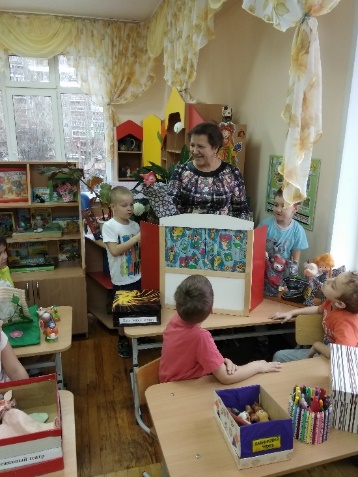 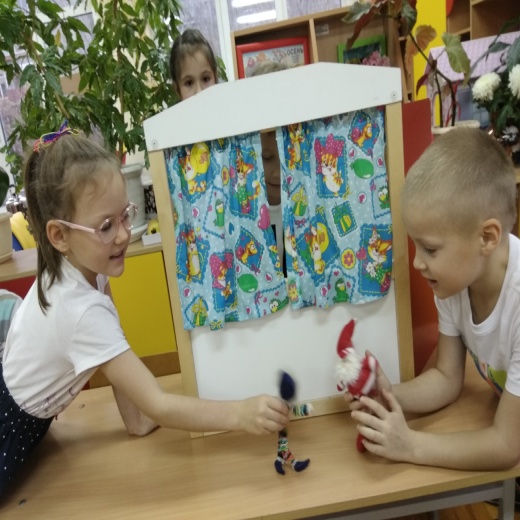 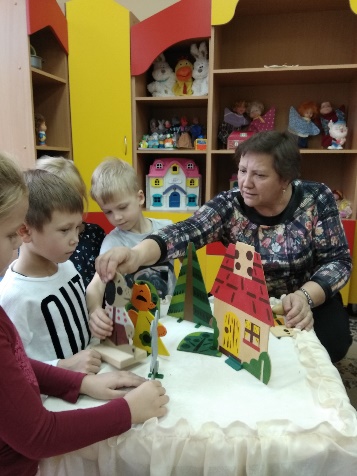 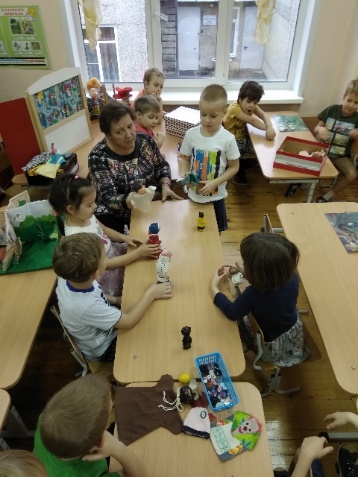 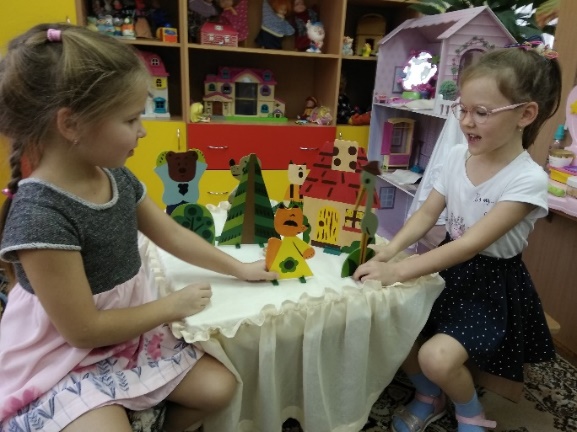 Разучивание стихов – диалогов  к постановке  по сказке «День рождения морковки»
Практический
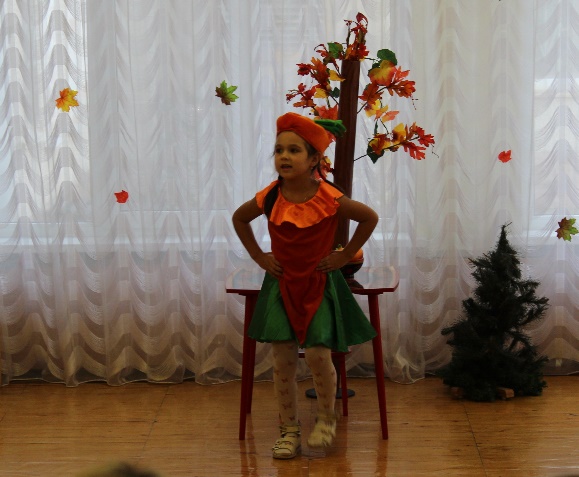 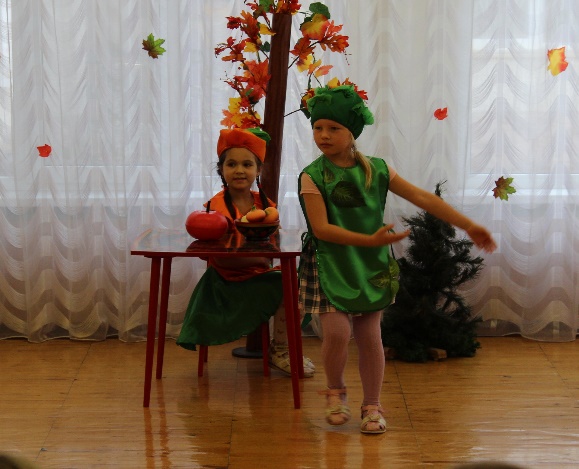 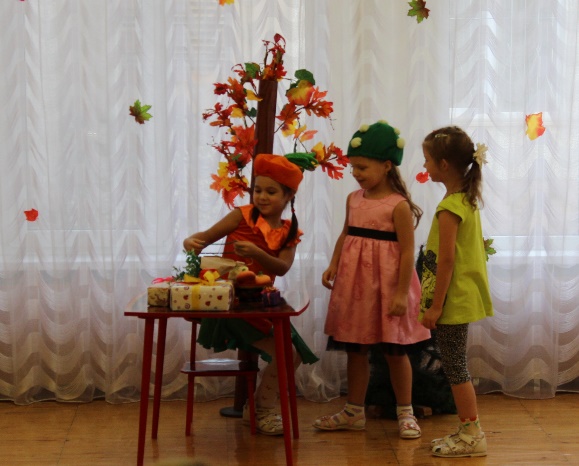 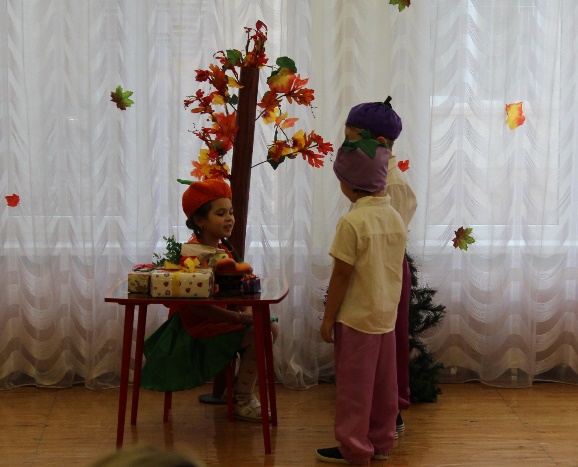 Итоговый
Узнав о театре многое, дети решили организовать свой театр «Веселые ребята», сами стать актерами, пригласи к себе в гости детей старшей группы и показали сказку «Стрекоза и муравей»
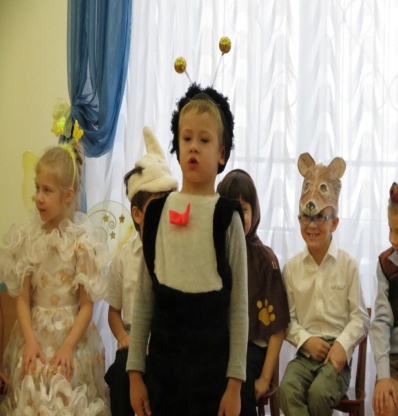 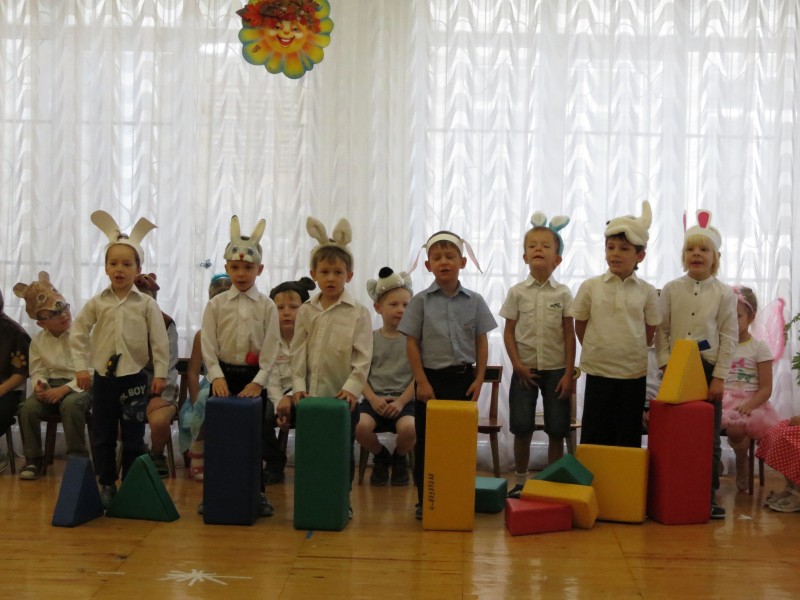 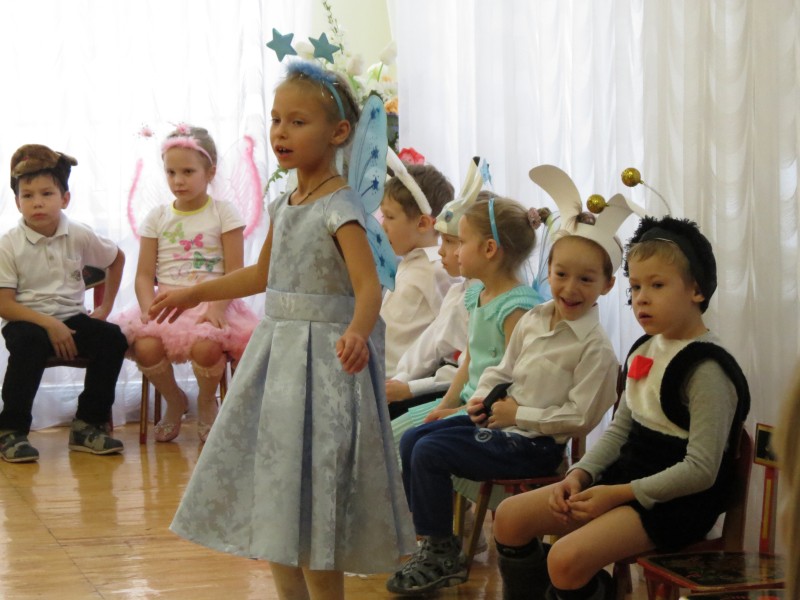 Результативность работы над проектом
- Созданы благоприятные условия для раскрытия личности ребенка, его индивидуальности, творческого потенциала через приобщение к театральному искусству, к театрализованной деятельности- Сформировались расширенные знания о современном театре- У детей сформировались элементарные представления о театральной жизни г. Екатеринбурга- Активизировались  мыслительные процессы и познавательный интерес- Развился интерес к миру театра- Сформировались навыки культуры общения- Дети научились выступать перед зрителями, преодолевать страх и скованность- Произошло становление инициативности и самостоятельности- Укрепились взаимосвязи между детьми и их родителями через совместное посещение театров
Источники
1. Александрова Наталья. Балет. Мини-энциклопедия для детей. Рассказы о театре, балетной школе, знаменитых спектаклях, Издательство ВНV, 2016 г.2. Калинина Г. Давайте устроим театр! Домашний театр как средство воспитания. – М.: Лепта – Книга, 2007 г.3. Кряжева Н.Л. Мир детских эмоций, - Ярославль: Академия развития, 2001 г.4. Марина Романова «Театр мечты. Новый век оперы и балета Екатеринбурга», Издательство: "ИД `Сократ`" (2017)5. Проектная деятельность дошкольников.  В.А. Дергунская, М. Центр педагогического образования, 2013 г.6. Театрализованная деятельность дошкольников – Н.Ф. Губанова, М. Мозаика – Синтез, 2011 г.7. «Театральная педагогика в детском саду». Методические рекомендации. Е.В. Мигунова. М. Творческий центр, 2009 г.8. Интернет - ресурсы
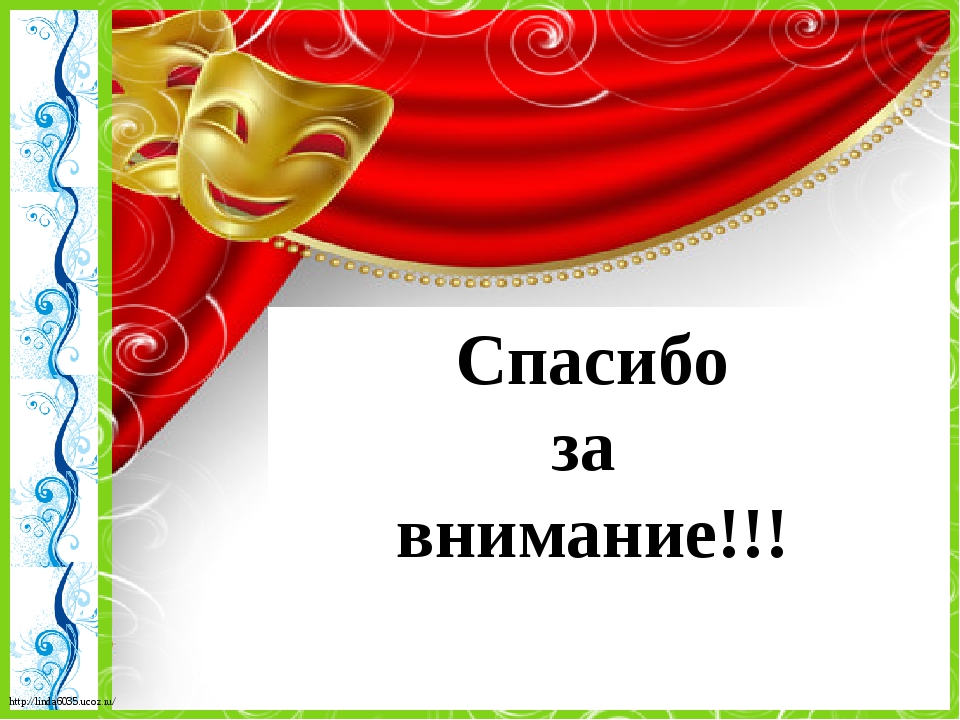